Westbury Sub Mendip Neighbourhood Plan Questionnaire
Wednesday, May 29, 2024
142
Total Responses
Date Created: Thursday, April 18, 2024
Complete Responses: 142
Q1: For each of the following, please tick the box which you think best describes the current provision in the Parish:
Answered: 139   Skipped: 3
Q1: For each of the following, please tick the box which you think best describes the current provision in the Parish:
Answered: 139   Skipped: 3
Q2: As a community what should we focus on to become more sustainable? Please tick those that you consider are most important. Tick up to five.
Answered: 140   Skipped: 2
Q2: As a community what should we focus on to become more sustainable? Please tick those that you consider are most important. Tick up to five.
Answered: 140   Skipped: 2
Q3: In your opinion, how strong is the sense of community in the Parish? (tick one)
Answered: 141   Skipped: 1
Q3: In your opinion, how strong is the sense of community in the Parish? (tick one)
Answered: 141   Skipped: 1
Q4: Housing DevelopmentWestbury Sub Mendip has 353 dwellings; please indicate what level of housing growth you would like to see over the next 15 years?
Answered: 135   Skipped: 7
Q4: Housing DevelopmentWestbury Sub Mendip has 353 dwellings; please indicate what level of housing growth you would like to see over the next 15 years?
Answered: 135   Skipped: 7
Q5: Do you think the services below need improving to satisfy the future needs of the Parish?
Answered: 134   Skipped: 8
Q5: Do you think the services below need improving to satisfy the future needs of the Parish?
Answered: 134   Skipped: 8
Q6: Settlement CharacterHow important is it that the following characteristics of the conservation area of Westbury Sub Mendip are safeguarded and reflected in new development? (Conservation area is on the whole the older part of the village including the open spaces)
Answered: 136   Skipped: 6
Q6: Settlement CharacterHow important is it that the following characteristics of the conservation area of Westbury Sub Mendip are safeguarded and reflected in new development? (Conservation area is on the whole the older part of the village including the open spaces)
Answered: 136   Skipped: 6
Q7: Are there other physical ‘features’ in the Parish not mentioned in question 6, that are important to retain?
Answered: 127   Skipped: 15
Q7: Are there other physical ‘features’ in the Parish not mentioned in question 6, that are important to retain?
Answered: 127   Skipped: 15
Q11: Environment and EcologyHow important are the following to the setting of the village and character of the area?
Answered: 136   Skipped: 6
Q11: Environment and EcologyHow important are the following to the setting of the village and character of the area?
Answered: 136   Skipped: 6
Q12: How do you rate the provision for public access to the countryside?
Answered: 134   Skipped: 8
Q12: How do you rate the provision for public access to the countryside?
Answered: 134   Skipped: 8
Q14: We can protect local green spaces within or close to the village because of their amenity or recreation value – do you have any suggestions about which ones we should protect and why
Answered: 126   Skipped: 16
Q14: We can protect local green spaces within or close to the village because of their amenity or recreation value – do you have any suggestions about which ones we should protect and why
Answered: 126   Skipped: 16
Q16: In the area where you live, are you concerned about:
Answered: 135   Skipped: 7
Q16: In the area where you live, are you concerned about:
Answered: 135   Skipped: 7
Q17: Traffic and TransportThe Neighbourhood Plan is not able to include policies directly relating to highway management and maintenance but can affect pedestrian safety in the village and other user issues.Do any of the following traffic-related matters need addressing?
Answered: 133   Skipped: 9
Q17: Traffic and TransportThe Neighbourhood Plan is not able to include policies directly relating to highway management and maintenance but can affect pedestrian safety in the village and other user issues.Do any of the following traffic-related matters need addressing?
Answered: 133   Skipped: 9
Q18: Please rank the following list in order of importance (with 1 being highest).(Either click and drag or use arrows to move rows)
Answered: 131   Skipped: 11
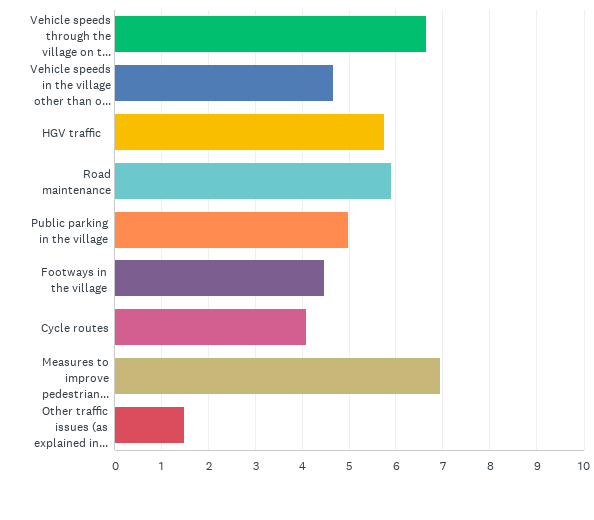 Q18: Please rank the following list in order of importance (with 1 being highest).(Either click and drag or use arrows to move rows)
Answered: 131   Skipped: 11
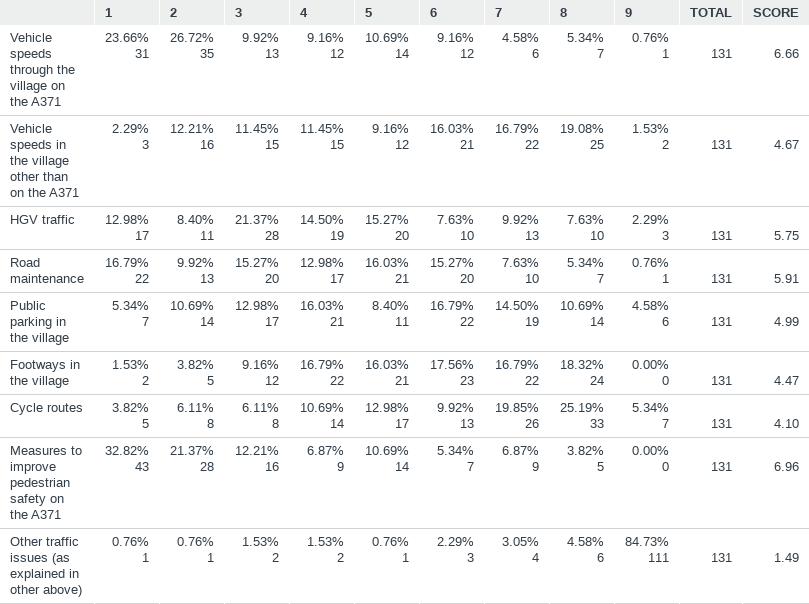 Q19: Is the No. 126 bus service crucial to the life and well-being of Westbury Sub Mendip?
Answered: 131   Skipped: 11
Q19: Is the No. 126 bus service crucial to the life and well-being of Westbury Sub Mendip?
Answered: 131   Skipped: 11
Q20: How often do you use the buses to Wells / Cheddar / Westbury Sub Mendip?
Answered: 133   Skipped: 9
Q20: How often do you use the buses to Wells / Cheddar / Westbury Sub Mendip?
Answered: 133   Skipped: 9
Q21: Would your use of the bus service change if there was a more frequent or convenient service?
Answered: 133   Skipped: 9
Q21: Would your use of the bus service change if there was a more frequent or convenient service?
Answered: 133   Skipped: 9
Q24: Local Economy and TourismHow should we help provide for local jobs and support the local economy?
Answered: 131   Skipped: 11
Q24: Local Economy and TourismHow should we help provide for local jobs and support the local economy?
Answered: 131   Skipped: 11
Q25: Should we ensure there is local provision and services for visitors and tourists by:
Answered: 134   Skipped: 8
Q25: Should we ensure there is local provision and services for visitors and tourists by:
Answered: 134   Skipped: 8
Q26: How important are the following in the life of the community:
Answered: 134   Skipped: 8
Q26: How important are the following in the life of the community:
Answered: 134   Skipped: 8
Q27: How do you rate the services, facilities and opportunities available for the following groups:
Answered: 129   Skipped: 13
Q27: How do you rate the services, facilities and opportunities available for the following groups:
Answered: 129   Skipped: 13
Q29: Are you supportive of renewable energy installations being promoted and installed in the Parish?
Answered: 130   Skipped: 12
Q29: Are you supportive of renewable energy installations being promoted and installed in the Parish?
Answered: 130   Skipped: 12
Q30: Do you think that the village should develop a community-based renewable energy project?
Answered: 130   Skipped: 12
Q30: Do you think that the village should develop a community-based renewable energy project?
Answered: 130   Skipped: 12
Q33: Should we provide space for allotments and/or a community horticulture scheme?
Answered: 132   Skipped: 10
Q33: Should we provide space for allotments and/or a community horticulture scheme?
Answered: 132   Skipped: 10
Q38: Please tell us your age group (tick one)
Answered: 133   Skipped: 9
Q38: Please tell us your age group (tick one)
Answered: 133   Skipped: 9
Q39: Is your primary residence in the Parish of Westbury Sub Mendip?
Answered: 134   Skipped: 8
Q39: Is your primary residence in the Parish of Westbury Sub Mendip?
Answered: 134   Skipped: 8
Q40: If NO, please indicate your relationship with the Parish:
Answered: 15   Skipped: 127
Q40: If NO, please indicate your relationship with the Parish:
Answered: 15   Skipped: 127
Q41: Are you interested in helping prepare the Westbury Sub Mendip Neighbourhood Plan? By:
Answered: 112   Skipped: 30
Q41: Are you interested in helping prepare the Westbury Sub Mendip Neighbourhood Plan? By:
Answered: 112   Skipped: 30